CROOKSTON ON THE MOVE: CONNECTING THE COMMUNITY THROUGH TRAILS
Project by: MKTG 4800 & NATR 3344
Supervised by Dr. Al Fattal and Dr. Eric Castle
[Speaker Notes: Alex

Intro was very good]
TABLE OF CONTENTS
I. Background/Roles/Objective
II. Current State of the Trails
III. Project Design
IV. Pestel Analysis
V. Methodology
VI. Survey Results
VII. SWOT Analysis
VIII. Objective
IX. Consumer Analysis
X. The 4 P’s of Marketing/Masterplan
[Speaker Notes: Clara


presentation notes: a litle too much, simply mention 4p's and no conclusion.
items 11: /masterplan from natr class
remove story
completed]
STORY
Story:
Al and Eric
Important for us as learners
Gave a change to work on a long term research project
Important for the community
Trails can have many impacts on the community
[Speaker Notes: Al + Eric will present the story and Mckenna will give the importance]
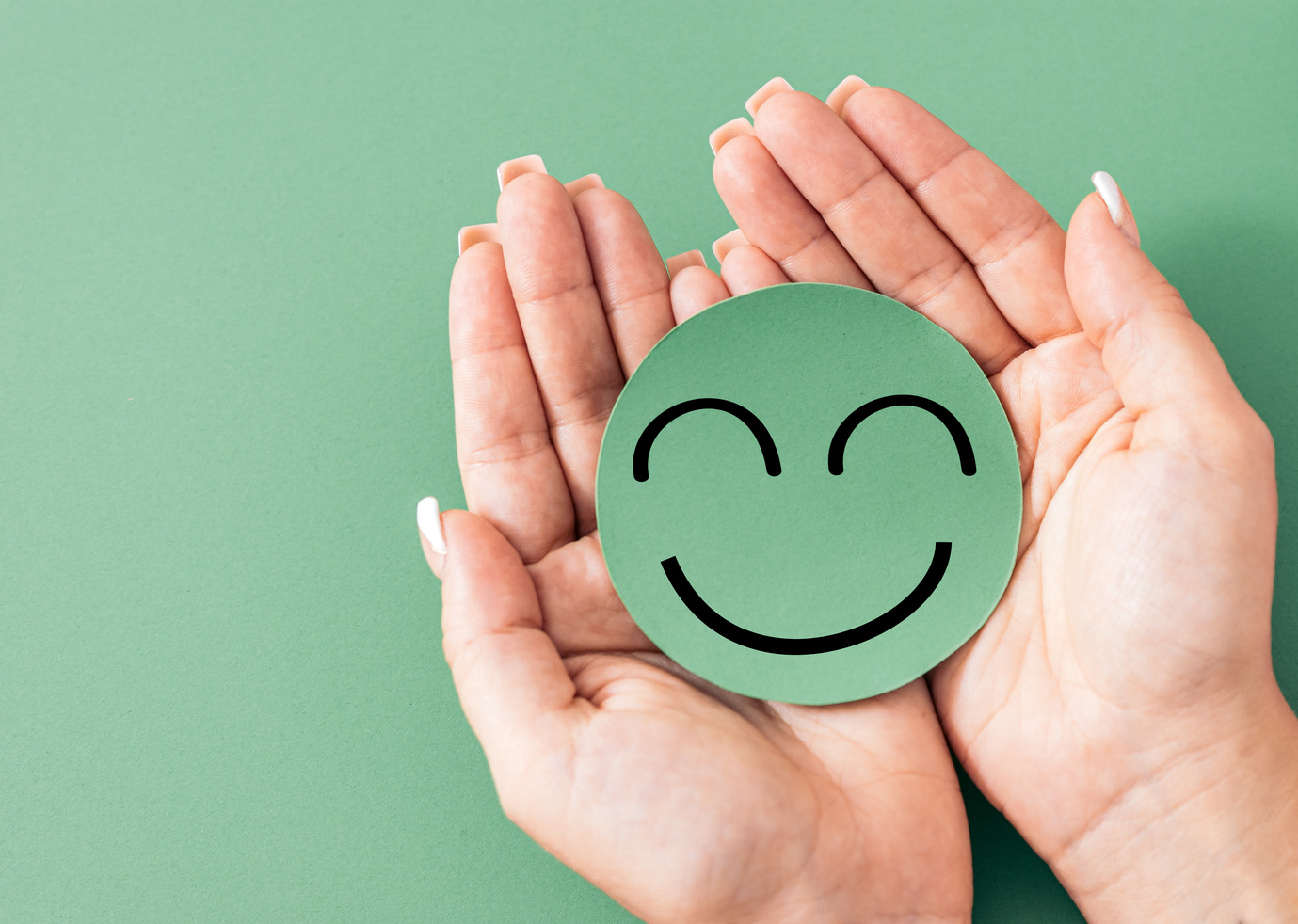 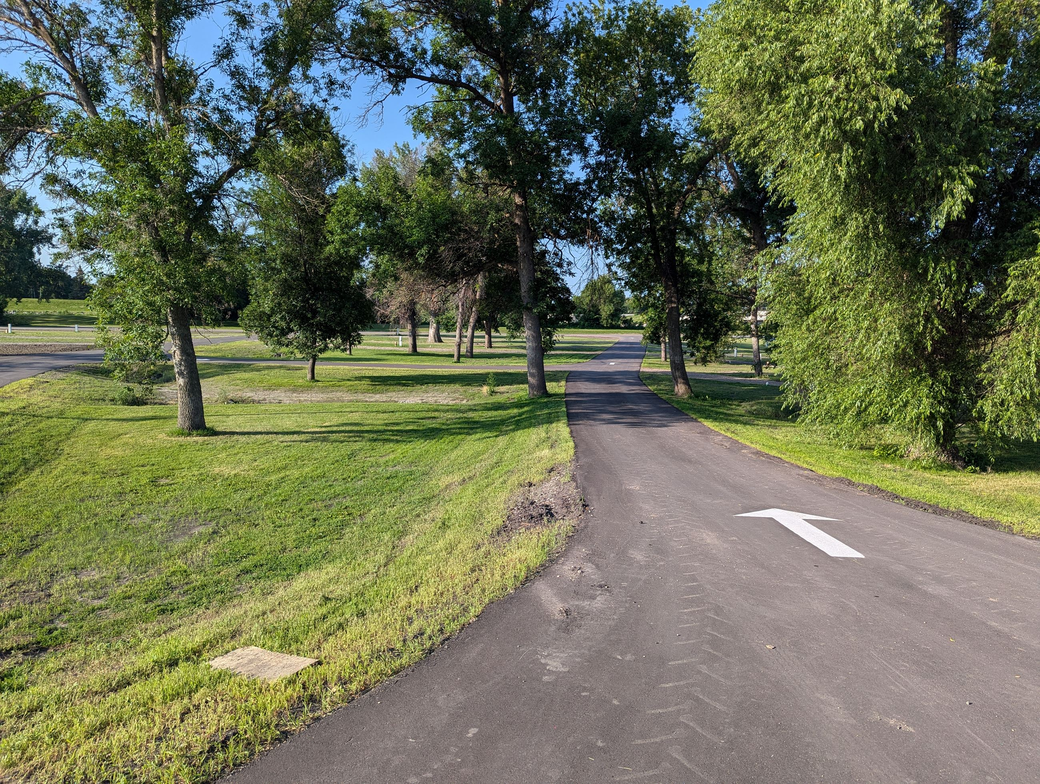 BACKGROUND/ROLE/OBJECTIVE
Roles of the classes
Background: To utilize Nature-specific marketing strategies and field specific notes to find the objective
Objective: 
1. Increase pedestrian use of trails by 10%.
2. Identify location and condition of current trail networks.
3. Recommend specific enhancements and trail network expansions.
[Speaker Notes: Tristan
Role: What each of the classes had done, the work of each class]
CURRENT STATE OF TRAILS/BACKGROUND
Existing Networks are unconnected in many areas

Kreutzberg, Aunt Poly’s Pond, Bob's Pond, Red River Natural History Area, and Castle Park are nature-oriented

Oakdale Cemetery is the middle ground between nature and mobility-friendly

Veterans Military Memorial Loop and Fisher Trail are popular foot and bike trails
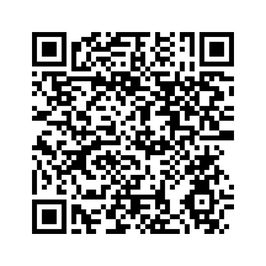 Scan for map of existing trails
[Speaker Notes: good explanation of how the trails could be connected and who are using them

David will prepare a min explanation on this slide]
PROJECT DESIGN
SECONDARY
RESEARCH
NEEDS 
ASSESSMENT
SURVEY
RECCOMMENDATION
FIELD ANALYSIS
[Speaker Notes: Braden

Al + Eric planned a project, secondary research (get ideas), survey with collecting data, field notes from trails by NTAR class, which all led to recomendations]
WHAT IS PESTEL?
Political
Economical
Social
Technological
Environmental
Legal
[Speaker Notes: Alex
Market audit = to understand the market 

Politcal, economic, social, technological, environment, legal]
PESTEL PT.1
SOCIAL
TECHNOLOGICAL
ECONOMIC
Trails foster social communities, safety, public health
Benefit youth and seniors through transport options and physical activity
Age groups: 10-15 and 55-60 benefit most
Lack of trail promotion is current barrier
85.6% commute by car
74.8% have <20 min travel times
Trails can boost tourism, small business revenue, and economic growth
Trails with attractions = higher economic impact
GIS and drones improve trail planning and maintenance
Apps: AllTrails, Strava  & Carin enhance navigation, safety, community
IoT devices track trail usage and inform data-driven decisions
Virtual tools and social media help market trails
[Speaker Notes: Alex
Study the Concept:

link the points to the trails (why are we telling them this)
why the median income is included (is there a link to it, if not, take it out)]
PESTEL PT.2
ENVIRONMENTAL
POLITICAL
LEGAL
Weather and climate are significant components of their maintenance and use when it comes to the trails of Crookston.
Crookston is subject to drastic climatic extremes during the summer and winter months and is located in a flat area that is exposed to wind and sun. The cycles of freezing, thawing, and the use of various heavy machinery. will accelerate these trails' degradation and maintenance schedule.
A proposed trail system would have to be approved by multiple parties depending on the location of the trail
Established trails in Crookston start with the city engineer along with the Parks and Recreation department, then it will get voted on by the Park Board/Council
Trails by the dyke would need approval from the Army Corp of Engineers and the MN DNR
It is illegal to operate motorized vehicles and bicycles on public sidewalks, pedestrian walkways, and bicycle trails. 

Snowmobiles are allowed where signs are posted.

Animals must be kept on leashes and cleaned up after.
[Speaker Notes: Eli-Political
Ethan-Environmental
Jocelyn-Legal 

-political: good addition, the last bullet opoint (the word consulting should be replaced with approval) changed
 - look at laws about biking on sidewalks, since it is something that is very utilized in crookston per surveys]
SURVEY DESCRIPTION
 & METHODOLOGY
Multi-channel administration within Crookston community 
On U of M Crookston campus, Hugo’s, Walmart, through email
To gather public input on their knowledge & opinion of the trails
21 question survey
“How safe do you feel the trails are?”
“If you could add a new trail, where would you add it?”
“How did you become aware of the trails?”
107 responses
[Speaker Notes: Clara
thank kenan in distributing the link to the survey]
RESULTS
[Speaker Notes: Mckenna:
Talk about more trends 

Demographics:
Gender: 63% female, 32% male; remaining 5% prefer not to say or other.
Age: Largest groups—18-29 (25%) and 40-49 (24%); smallest—<18 (2.78%) and 70+ (<5%).
Trail Familiarity: 42% agreed they know the trails well; 34% disagreed; 23% neutral.
Trail Safety: Most ratings fell between 6.4-10, showing perceptions of good safety.
Trail Maintenance: 37.96% agree trails are well-kept; lowest disagreement (1.85%).
Ease of Navigation: 32.41% agree trails are easy to find; minimal strongly agree/disagree.
Safety Concerns: Key issues include poor lighting, crime, traffic, and busy roads. Word cloud visualizes responses.


Notes from Al+Eric
- no need to talk about all the details, the graphs speak for themselves.
- if it doesn't speak directly to the trails, no need to talk about it.
- talk about the trands of the survey results
-]
RESULTS
[Speaker Notes: Tristan
Visual results

Lighting: 34% were neutral to this issue but a big majority with 30% disagreed with the lighting of the trails.
Trail Signage and Amenities: Once again, the survey shows a neutral feeling that tends to tilt to the disagreeing side with 29% of the results. 
Utilization of the Trails and Age: 40-49 is the age group that utilizes the trails the most while walking.
Awareness and Age: The age group of 30-39 and 40-49 is the one who is the most aware while utilizing word-of-mouth
Frequency of Use and Age: The categories of 18-49 uses it monthly while 50-80+ tens to use it weekly.]
RESULTS
[Speaker Notes: Second (smaller) image will appear on click

where people want trails (darker the most desired)

More contrast (blue and green)]
SWOT ANALYSIS
Strengths:
There is an organization in charge of trails already
Existing budget
Fair amount of awareness and use
Word of mouth is high
Weaknesses:
No social media or webpage for the trails in specificity
Parking
Lighting
Signage
Opportunities:
Funding from governement
Development of the trails
Hosting of community events
Partnerships with students
Sponsorship opportunities along the trails
Threats:
Weather affects usage
Competition with other trails in the area
Vandalism, littering
Excessive dependency on motor vehicles
[Speaker Notes: Braden
Select four bullet points for each element
Make the figure a grid

-what i sth eswot (what does it do?) Start with that!
- when we talk about the weaknesses compare both to both
-add more contrast
-]
CONSUMER ANALYSIS
Bob, Annie & Kids
Ken
Cindy
Lou
Riley
[Speaker Notes: Alex

Name: Cindy
Description: 20-year-old college student, female, walks on the trails monthly, became aware by word of mouth, active person, uses them to walk to the grocery store, international student

Name: Ken
Description: Male, knows the trails well, 53 years old, would like to see a continuous trail that connects places, walks trails weekly, and uses the trails to walk his dog, Joe, married. Thinks trails and parks are a top amenity for residents. Learned about them through word of mouth

Name: Lou
Description: female, 47 yrs old, knows trails well, believes the trails are not safe, partially disabled, utilizes wheelchair and bike to travel. Uses trails daily. Is single, and lives with her family who pushes her around the trails. Learned about the trails through a coworker. Tries to live an active lifestyle the best that she can with a wheelchair. She has a service dog named Rufus. 

Family: Dad: Bob, Mom: Annie, 2 Children
Like to bike the trails, both parents are 35 and the kids are 9 years and 10yrs, Marlee and Bailey. They are nature enthusiasts and have a bucket list of trials to visit

Name: Riley
Male, 14. Uses the trails to go to school daily. Walks and bikes. Does so without an adult, so safety is of importance to him and his parents. Does this almost all times of the year.]
THE FOUR P’S OF MARKETING
The Marketing Mix (The Four P’s) is a foundational framework of marketing
Broken into four parts:








Present our recommendations based on this model
[Speaker Notes: Clara
We are introducing the 4Ps

Put a visual instead of a list

We will present our recommendations based on this model, and they come from the research that we have conducted, and our reflections are now as experts in the field]
PRODUCT
This table depicts multiple categories for each trail. With the estimated maintenance price based on trail length, material type, and amenities.

After doing the calculations, we found that between the natural trails and the paved trails, the natural trails are more expensive given they are more suseptible whereas the paved typically have more longevity.
[Speaker Notes: show some pictures of accessibility issues?

Rylee]
PRODUCT
Example of maintenance schedule to have for each trail in the City of Crookston
[Speaker Notes: Move this slide to Place

Add a QR code for a new map and old map of trails?

Taylor will explain this]
PRODUCT
Recommended Amenities:

Lighting
Benches
Bathrooms and Water Stations
Trash Cans
Emergency Stations
Bike Rental/Repair Stations
Trail Surfaces Improvements
Goals: 

Improve safety


Comfort


Access for all trail users
[Speaker Notes: sydney will do this slide]
PRODUCT
[Speaker Notes: Sydney will also be doing this slide]
PRODUCT
Aunt Polly’s Trail
[Speaker Notes: Sydney]
PRICE
Pricing Strategy:
Free trail access funded through local taxes.
Revenue generation via partnerships (e.g., sponsorships of trail sections, benches, or trees).
Seek federal grants like Transportation Alternatives for maintenance and infrastructure.
Promotes community health and lifestyle.

Accessibility & Connectivity:
Enhance signage with durable maps, distance markers, and accessibility details.
Add amenities like bathrooms, picnic areas, bike racks, and shuttle services.
Connect trails to schools, parks, and downtown areas for seamless access.
Ensure inclusivity with ramps, tactile paving, and rest stops for people with disabilities.
Conduct regular maintenance to improve cleanliness and foster community pride
[Speaker Notes: Mckenna

Place will move to NATR's responsibility

- tried to condense and make less wordy - mckenna]
PLACE
7 areas recommended for trail expansions
Either requested by the public or identified as areas that are frequently trafficked  
 Proposed extensions would improve inter-trail connectivity.
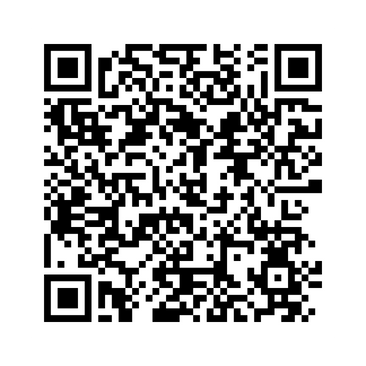 Click for map of proposed trails
[Speaker Notes: Too many words
Spend less time on price 

david and ethan need to specifically talk about who will do it]
PROMOTION
Publicity and Public Relations
Ensuring the positive reputation within the community 
Keeping people up to date on events on the trails
Creating a strong image via community engagement
Creating trust by being transparent and open with the community
[Speaker Notes: Tristan

explain what the promotional mix is before you begin
- mix of communication tools used by business]
PROMOTION
Personal Selling
Talking to community members
 Pamphlets 
 Guided Walking/Biking Events 
Information Session during a City Council meeting
Sales Promotion
Community activities
Rewards Program
Giving out coupons donated by businesses
Word-of-Mouth
Generating extremely positive experiences for users
Influencer marketing
[Speaker Notes: Braden]
PROMOTION
Direct Marketing
Crookston Residents
The Trails Are Calling—Are You Ready, Crookston?
🌲 Crookston Trails are OPEN for the season! Explore fresh air, scenic paths & wildlife just minutes away. Grab your shoes & go!
Advertising
Discover What's New on the Crookston Trails
Spring is here, and Crookston’s trails are ready for you! Whether you're biking the river paths or walking with your pup, there's something new to explore this season.
🌱 New trail signage
 🚴 Family-friendly routes
 🐦 Wildlife spotting guide
Billboards: 
Trusted by 40% of consumers
About $319 per month
High visibility for locals and tourists
Newspaper Ads
Grand Forks Herald starts at $1,165 per month
Singage
Local businesses can sponsor trail signs and features
Fund upkeep
[Speaker Notes: Alex]
CONCLUSION
Objective: Boost trail activity by 10% within one year while enhancing community involvement and local economic growth.
Key Strategies:
Promotional mix: Traditional ads, digital platforms, SMS campaigns, signage, influencer partnerships, and trail events.
Free trail access promotes inclusivity; funding through sponsorships, adopt-a-trail programs, and federal grants.
Infrastructure upgrades: Eco-friendly lighting, rest areas, improved connections, and seasonal events.
Community Impact:
Health promotion and wellness initiatives build community pride.
Trails connect key hubs—schools, parks, and urban centers—to enhance accessibility.
Engagement: Guided tours, direct marketing, and partnerships with local businesses foster trust and excitement.
Economic Benefits: Increased awareness and collaborations establish Crookston as a premier recreational destination.
[Speaker Notes: Mckenna]
REFERENCES
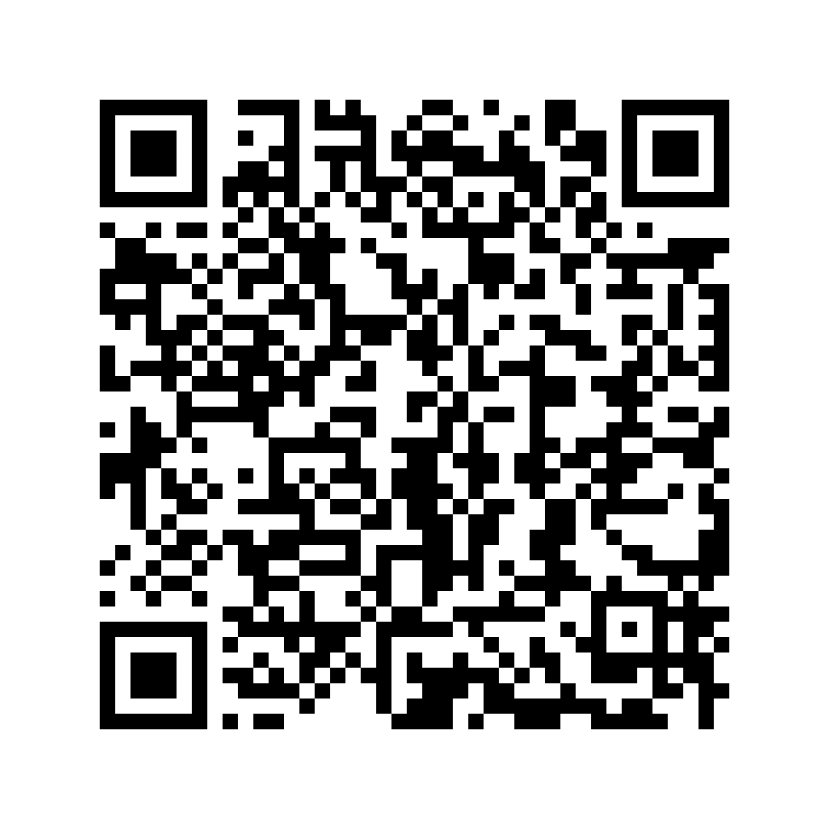 [Speaker Notes: Braden

Make this a QR code to the full document with the references 

(go to apps  --> type in QR --> and use the QR code to the full shared document)]
THANK YOU!
QUESTIONS?
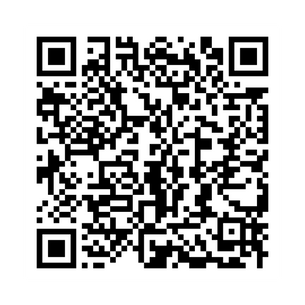 [Speaker Notes: Tristan]